Orientações
Passo a passo para alterar a foto:

Excluir a foto atual.
Inserir a sua foto: Inserir - Imagem - Imagem de arquivo.
Após inserir a sua foto, clique na imagem com o botão direito enquanto segura o CTRL. 
 -  Selecione a opção: enviar para trás.
Legenda
Abaixo temos uma sugestão de legenda. A parte em destaque é editável e é onde você pode contar o que cooperar significa para você. 

"Para mim, cooperar significa ajudar a construir uma sociedade mais próspera para todos. É assim que a gente trabalha no Sicredi e coopera com os quatro cantos do Brasil. #EuCooperoNoSicredi"
Fez todos os passos? Agora o seu card está pronto para ser postado!
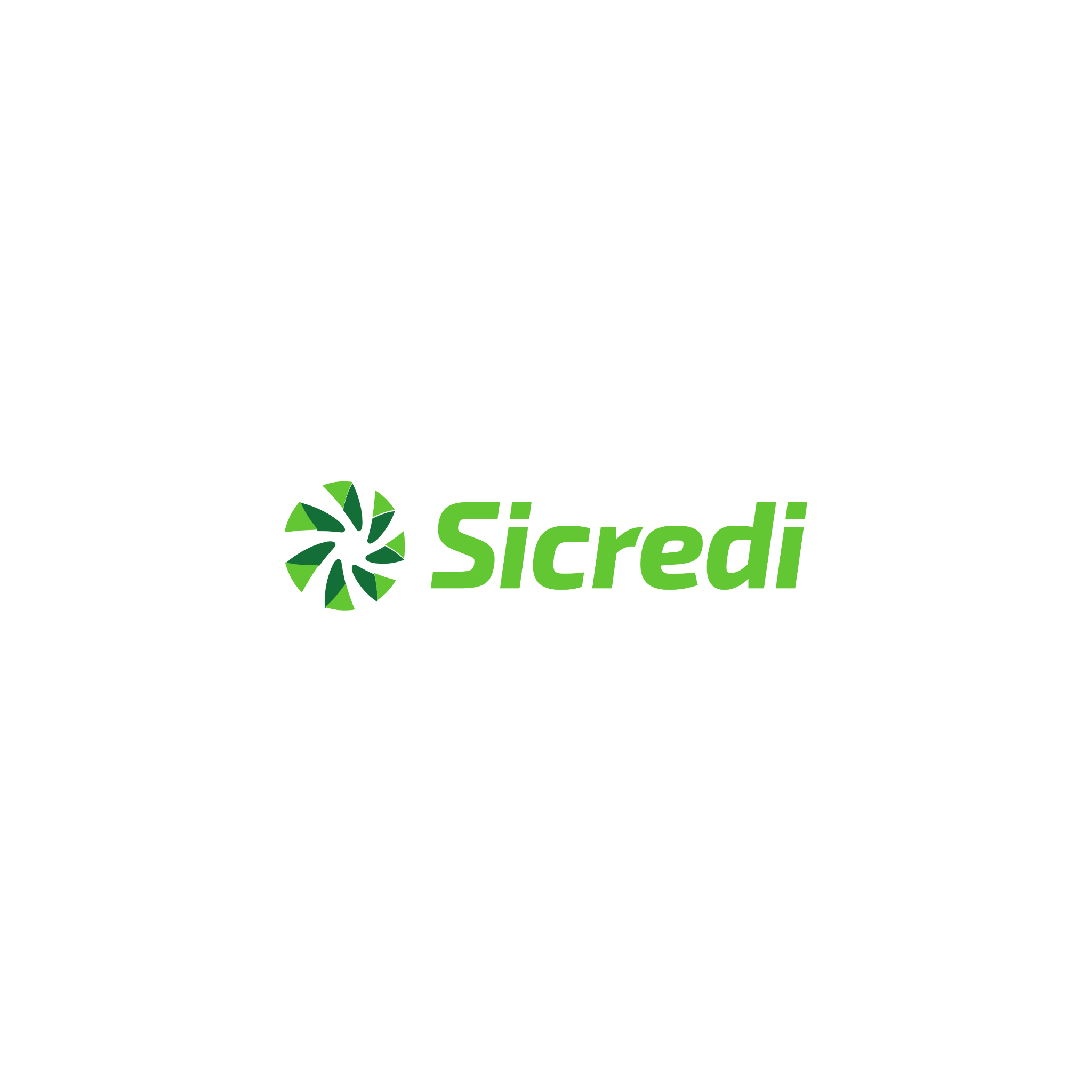 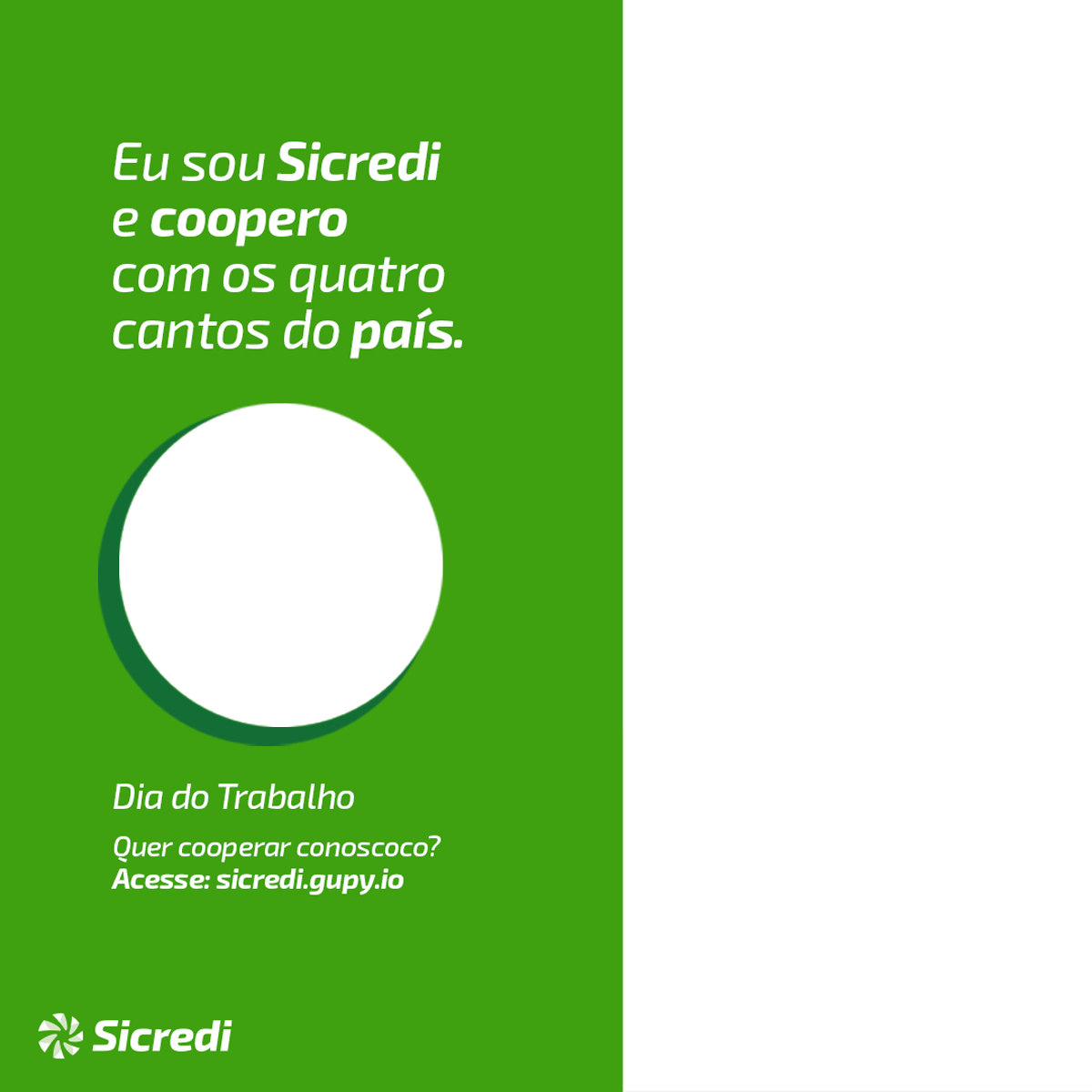 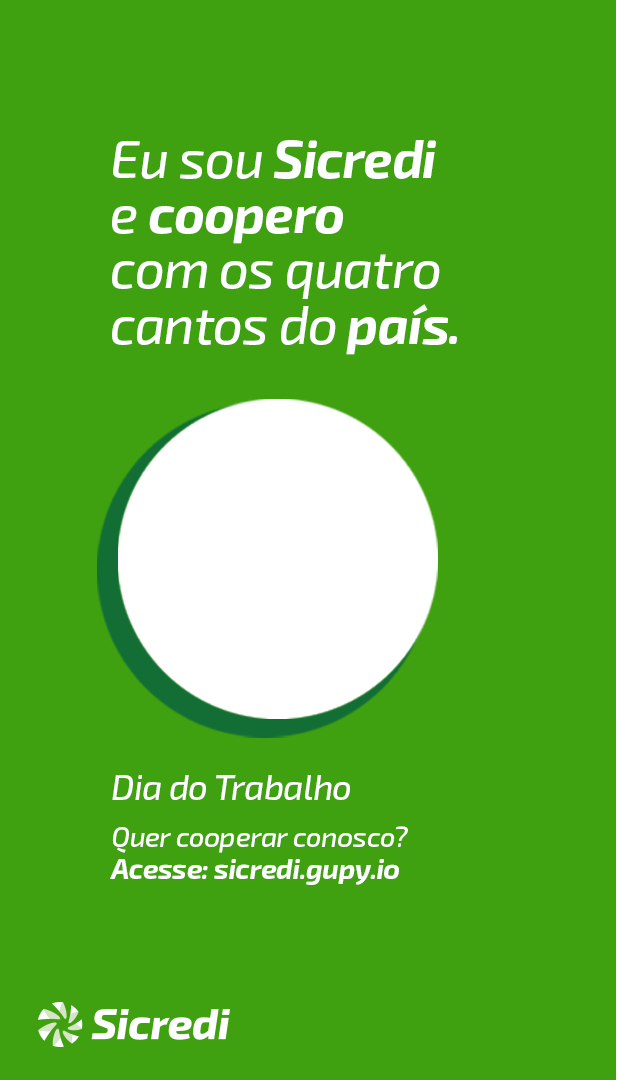 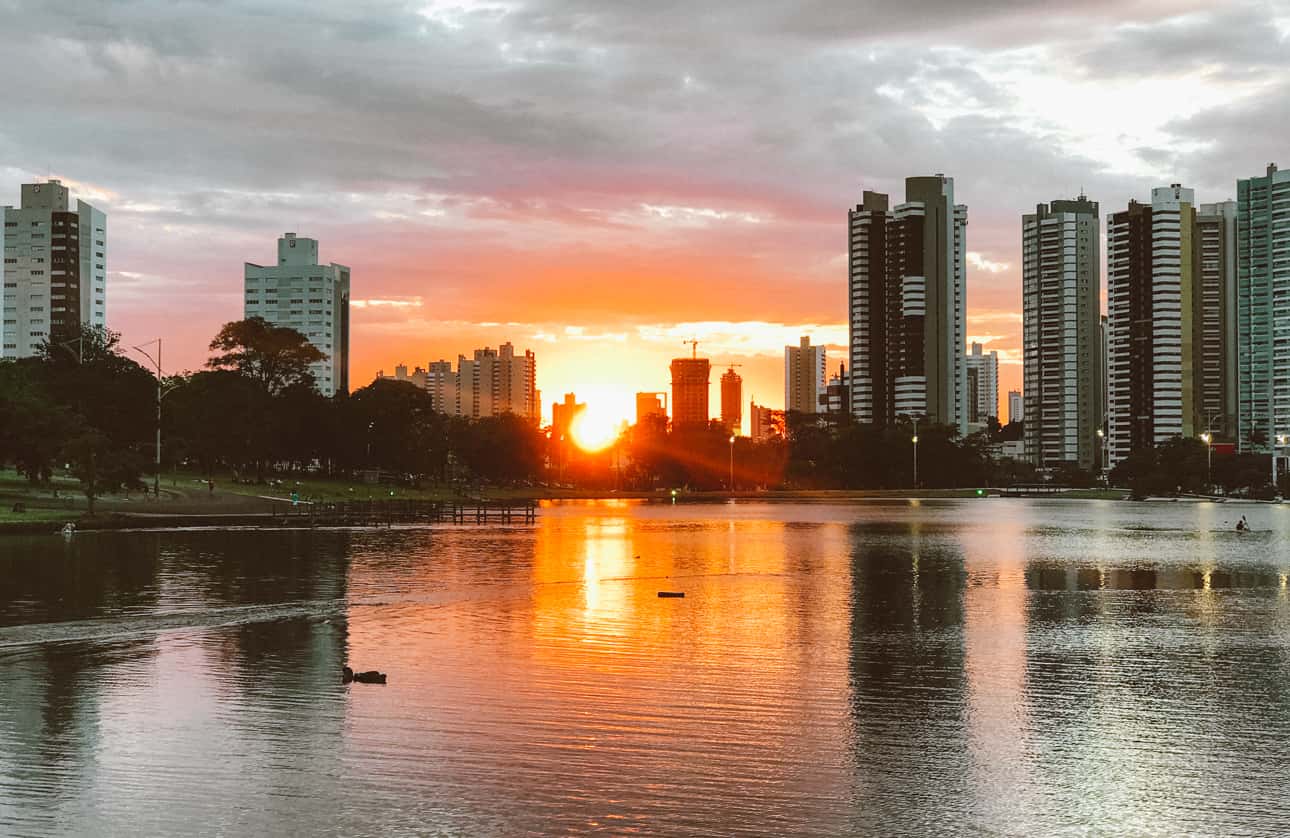 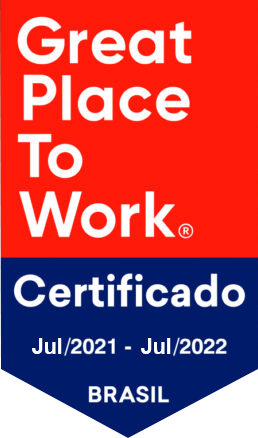 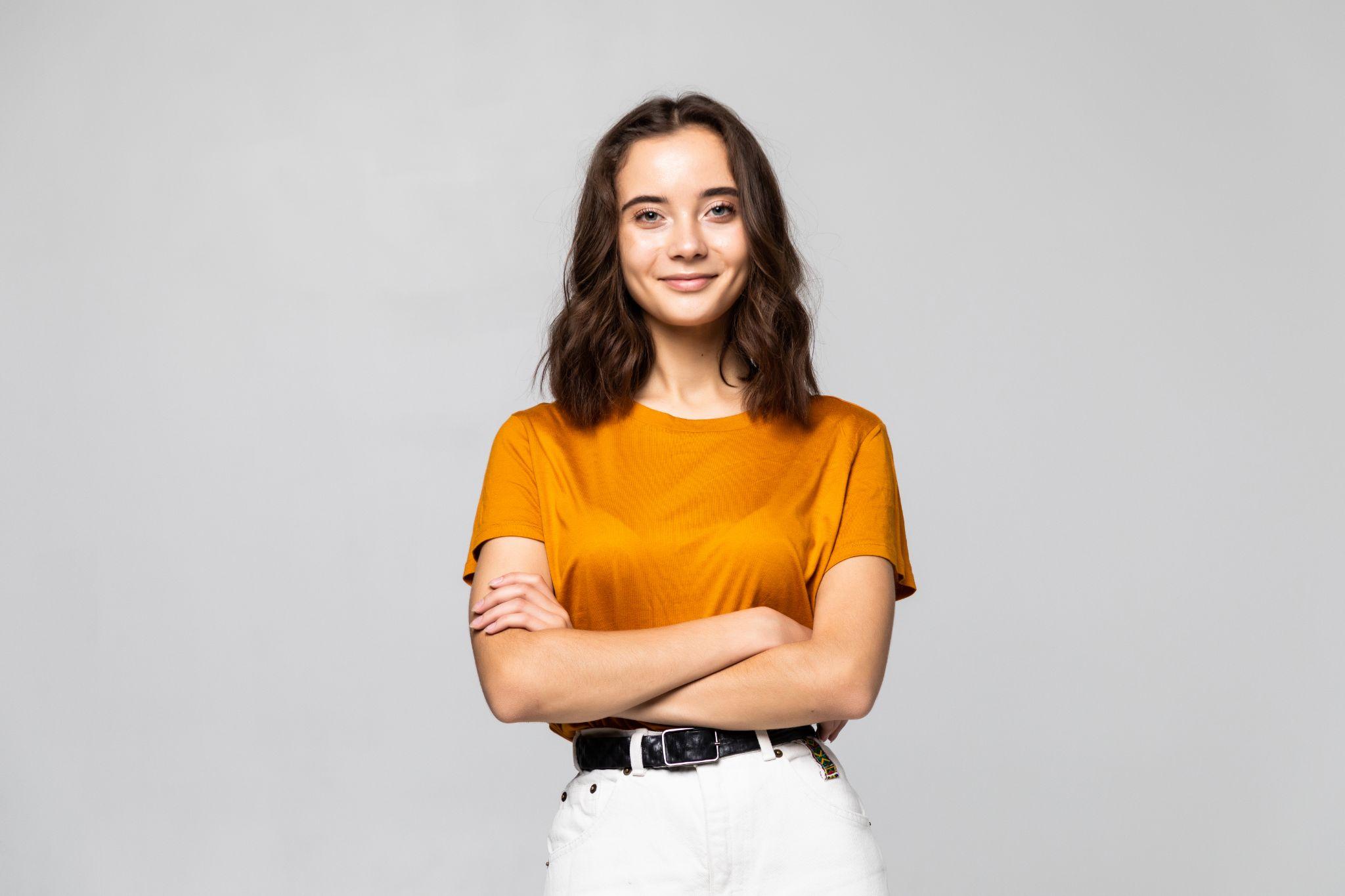 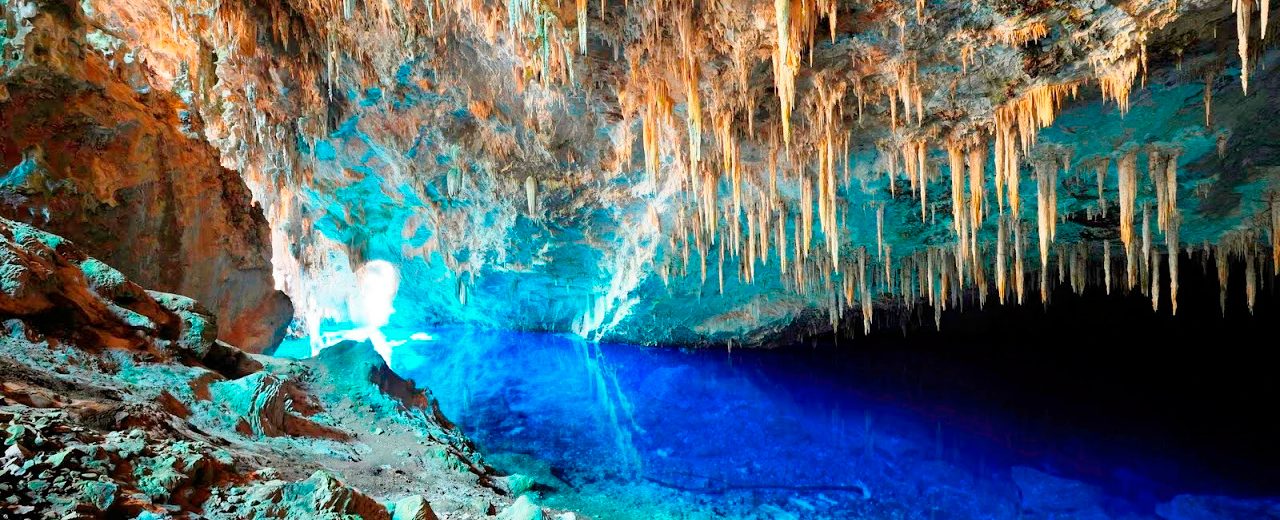 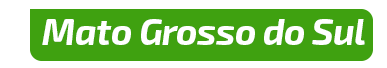